Figure 13 Group 141 web interface. A screenshot of Group 141’s web interface.
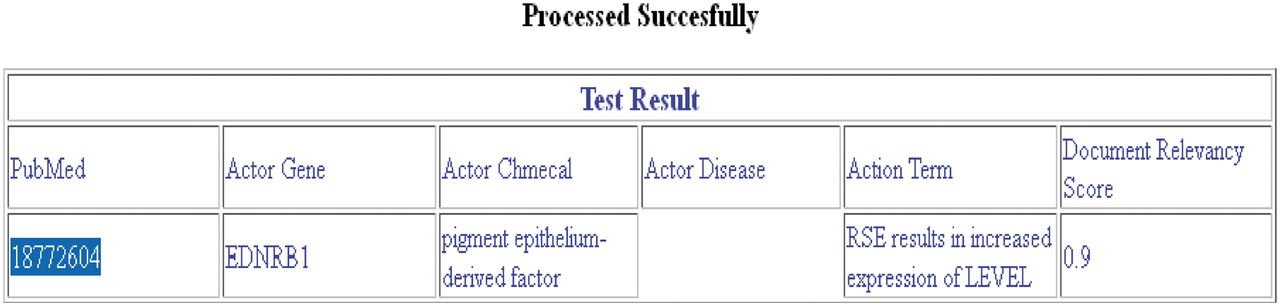 Database (Oxford), Volume 2012, , 2012, bas037, https://doi.org/10.1093/database/bas037
The content of this slide may be subject to copyright: please see the slide notes for details.
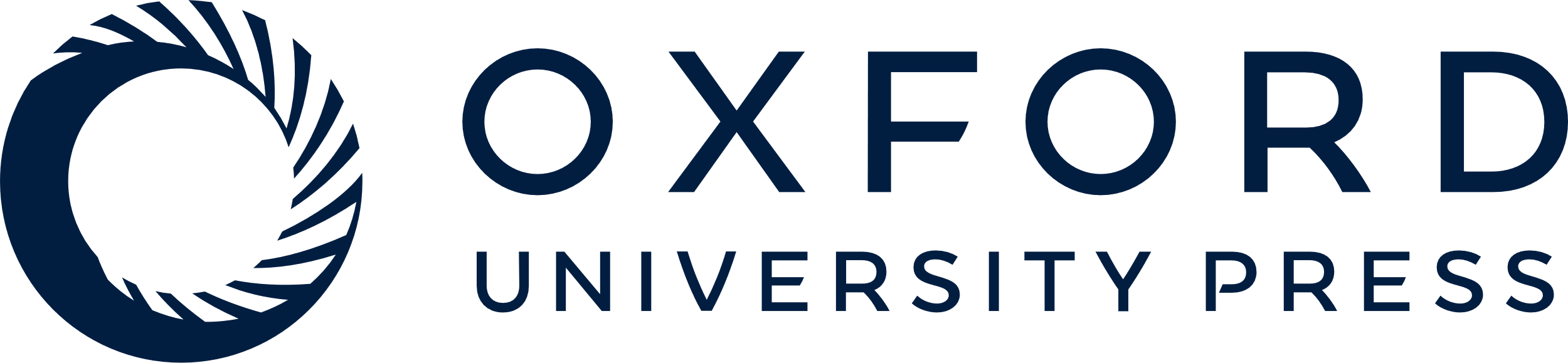 [Speaker Notes: Figure 13 Group 141 web interface. A screenshot of Group 141’s web interface.


Unless provided in the caption above, the following copyright applies to the content of this slide: © The Author(s) 2012. Published by Oxford University Press.This is an Open Access article distributed under the terms of the Creative Commons Attribution License (http://creativecommons.org/licenses/by-nc/3.0/), which permits non-commercial reuse, distribution, and reproduction in any medium, provided the original work is properly cited. For commercial re-use, please contact journals.permissions@oup.com.]